Hello everyone!
Would you like to come on a space adventure to find some aliens?
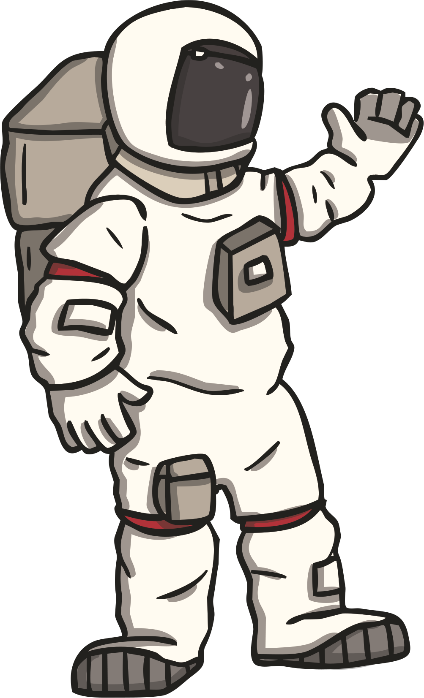 Did you know that some aliens are happiest when they are in pairs?
Let’s see if we can make the aliens happy by putting them into pairs.
next
These aliens look sad. Can you make them happy by putting them into pairs?
What do you notice about these aliens?
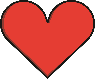 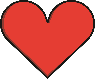 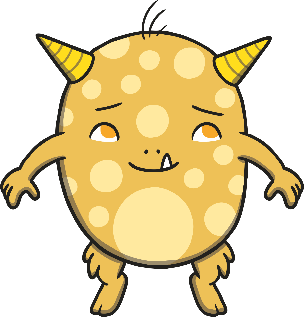 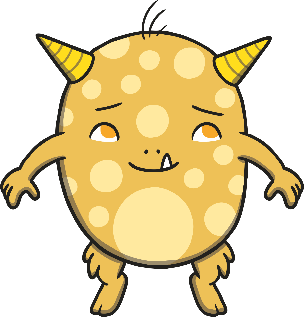 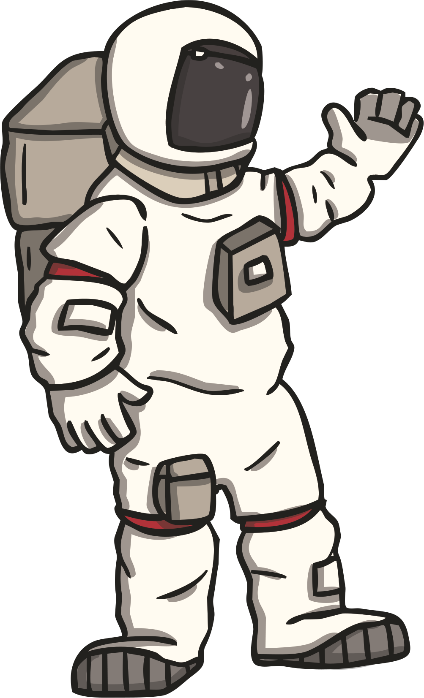 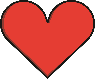 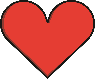 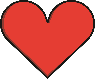 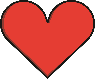 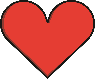 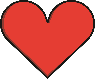 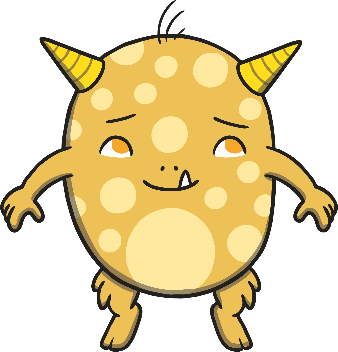 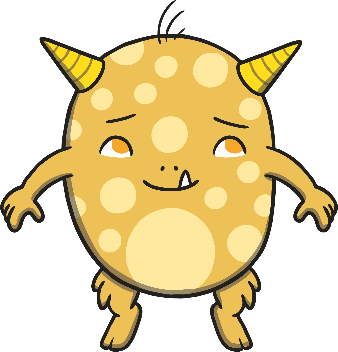 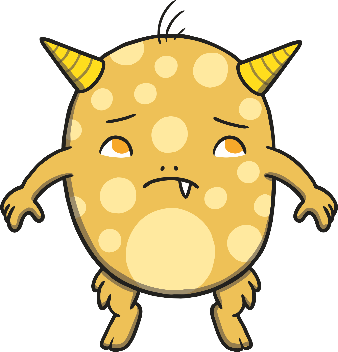 next
Let’s help the aliens to make a pair. Click the sad alien to find his pair.
Can you make a matching pair of aliens to live on this planet?
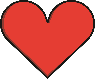 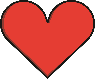 How many are in a pair?
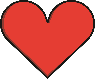 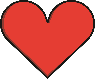 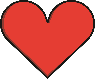 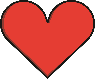 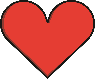 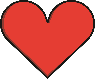 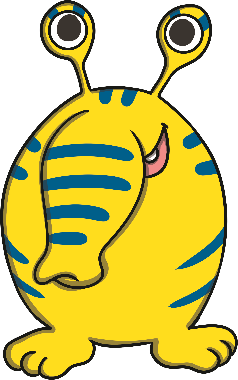 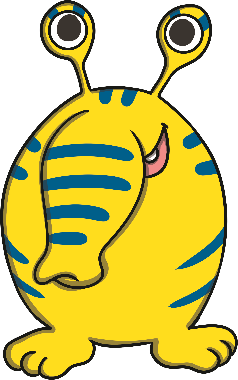 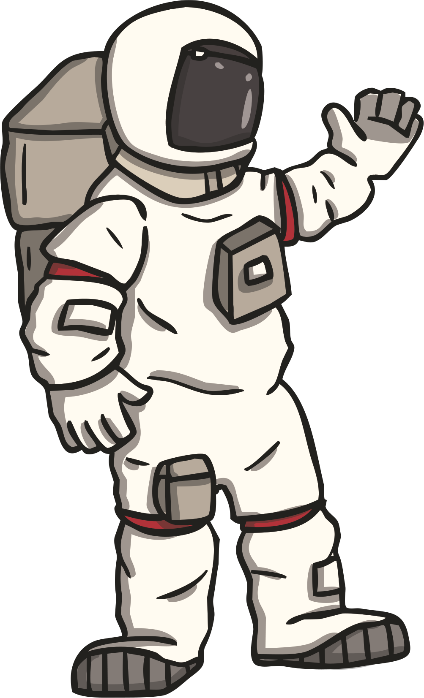 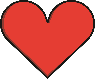 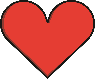 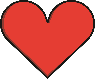 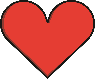 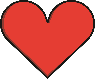 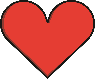 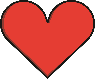 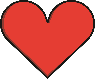 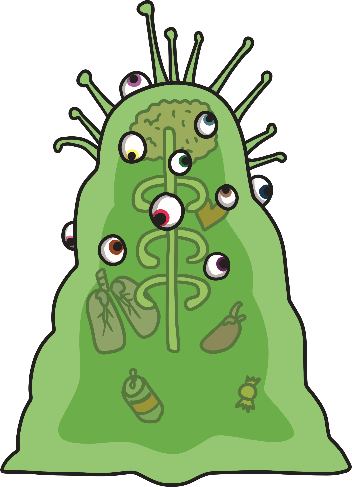 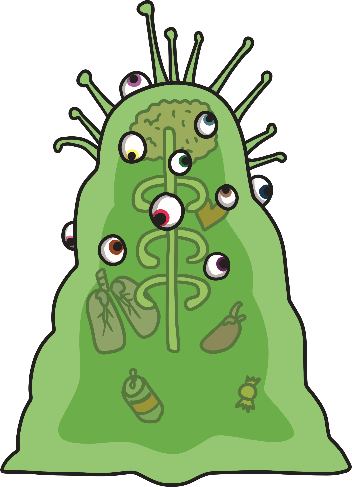 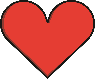 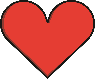 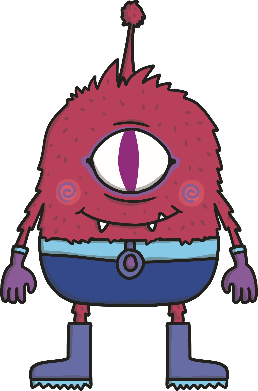 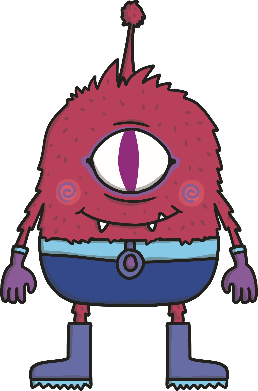 next
Click on an alien to make a matching pair.
Can you make a matching pair of aliens to live on this planet?
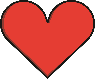 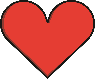 Which alien should live on this planet? How do you know?
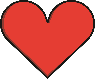 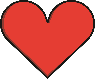 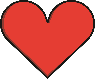 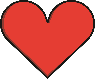 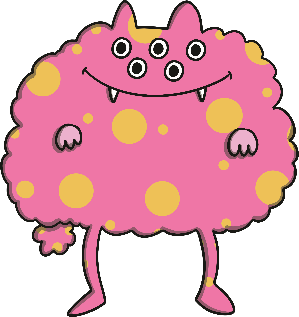 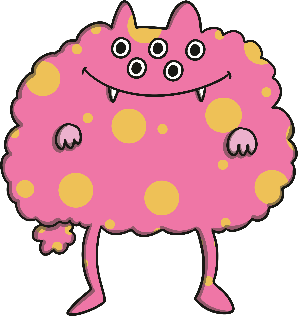 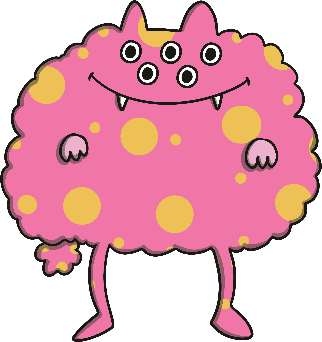 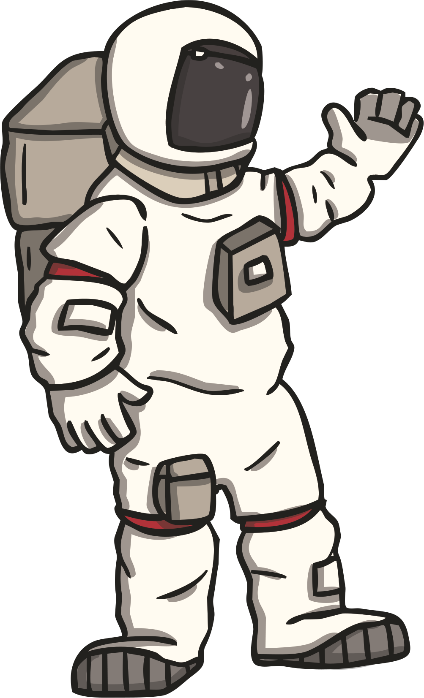 Try again!
Try again!
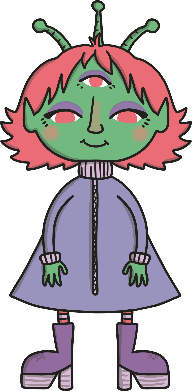 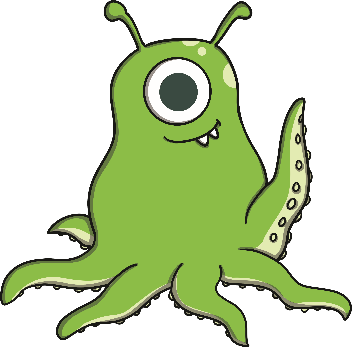 next
Click on an alien to make a matching pair.
Can you make a matching pair of aliens to live on this planet?
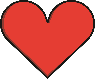 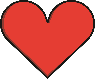 Can you tell a friend about the pair of aliens on this planet?
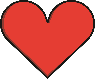 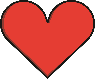 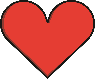 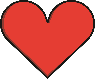 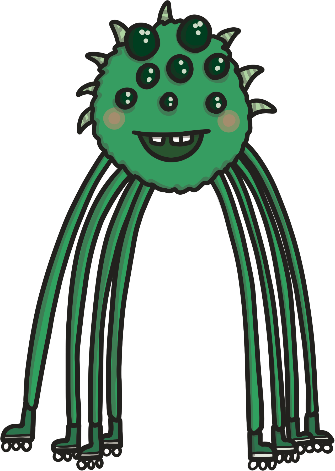 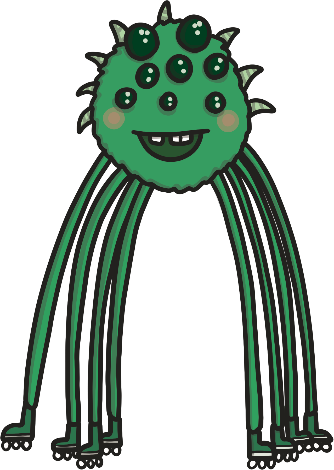 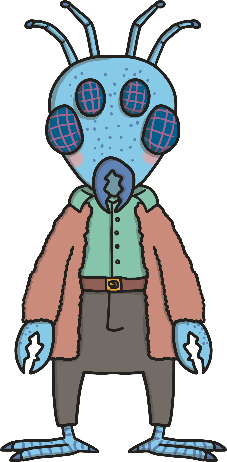 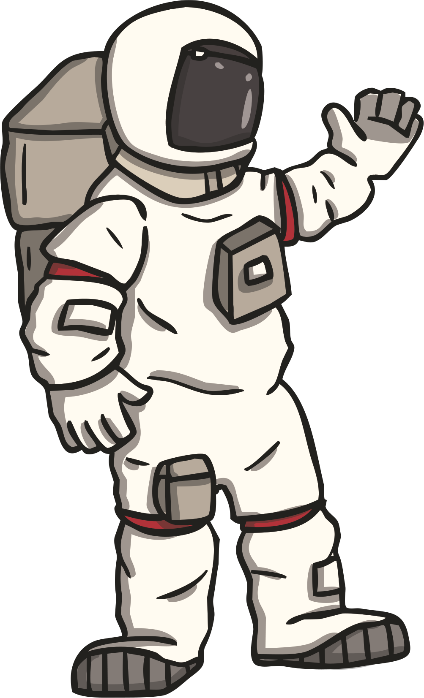 Try again!
Try again!
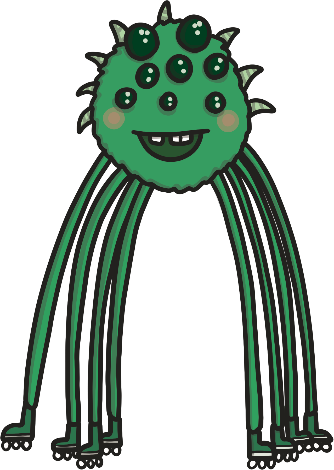 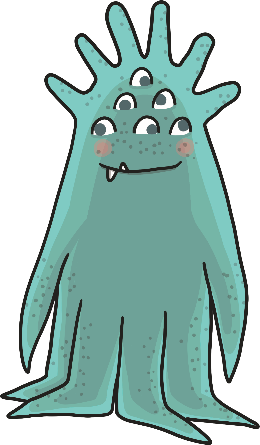 next
Click on an alien to make a matching pair.
Can you make a matching pair of aliens to live on this planet?
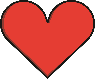 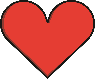 How are the aliens similar? How are they different?
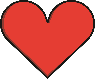 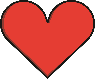 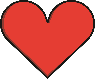 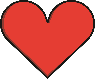 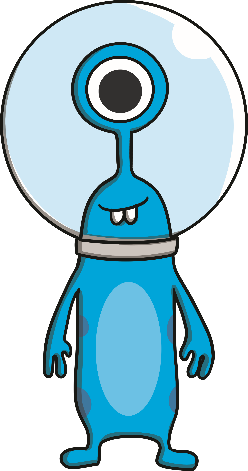 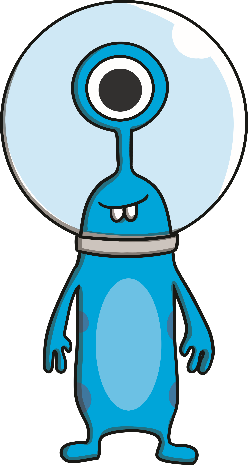 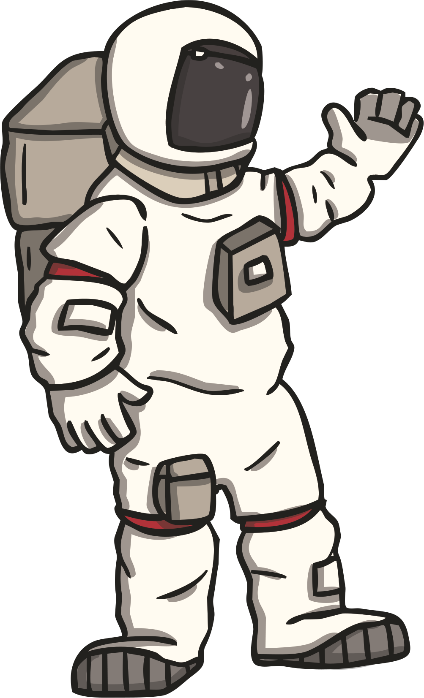 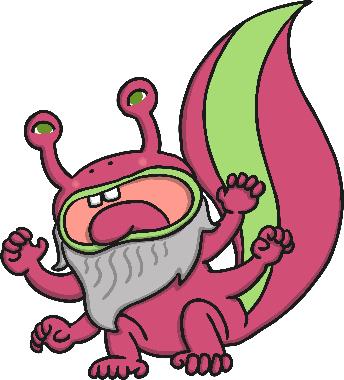 Try again!
Try again!
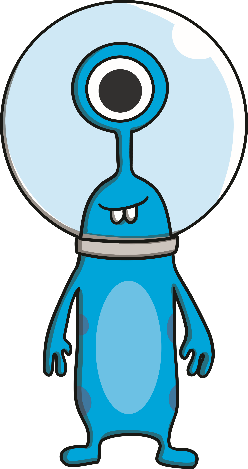 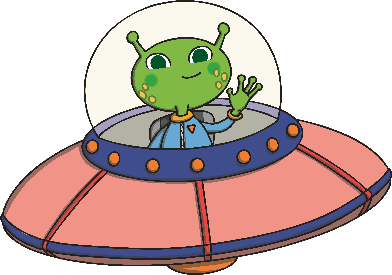 next
Click on an alien to make a matching pair.
Can you make a matching pair of aliens to live on this planet?
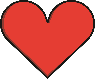 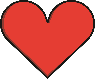 How did you know which alien to choose to make a matching pair?
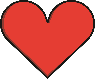 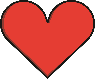 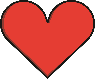 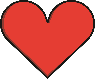 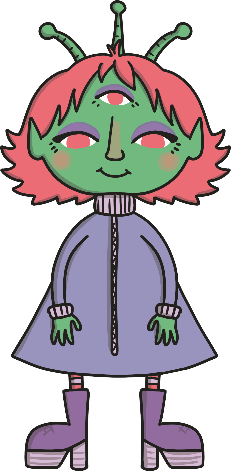 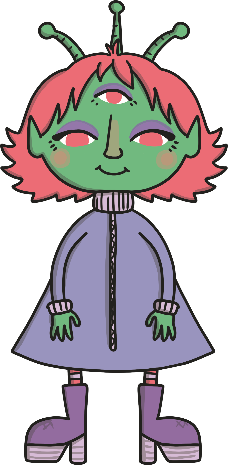 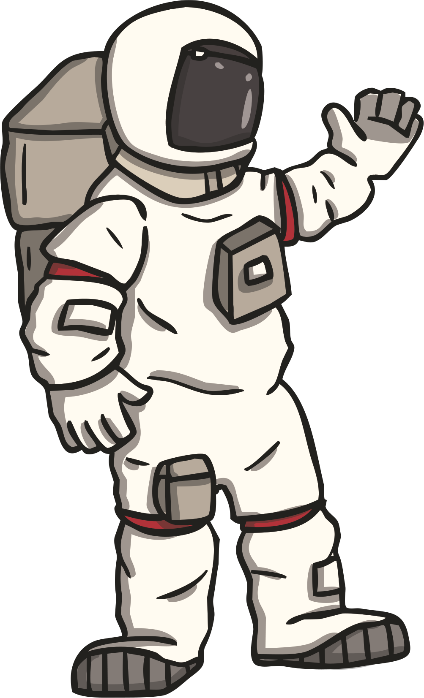 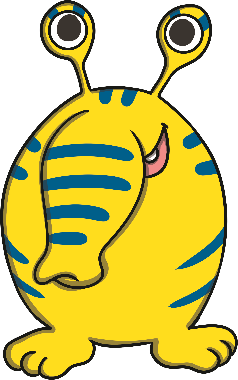 Try again!
Try again!
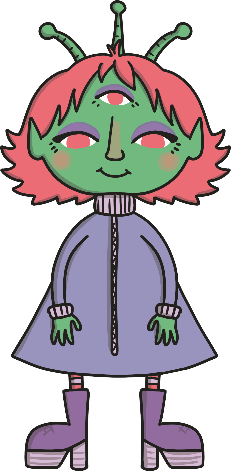 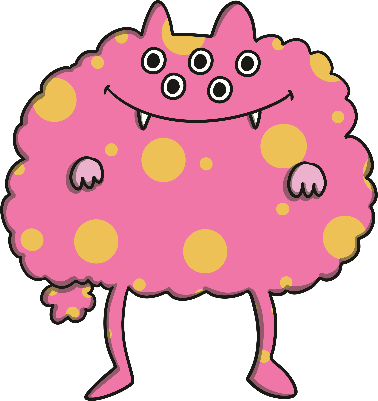 next
Click on an alien to make a matching pair.
Lots of aliens live on this planet. Can you put them into pairs?
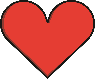 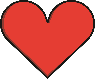 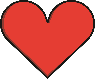 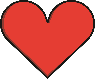 How many pairs can you make?
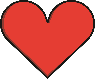 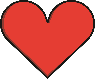 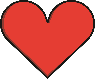 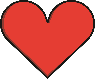 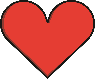 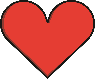 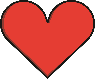 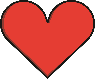 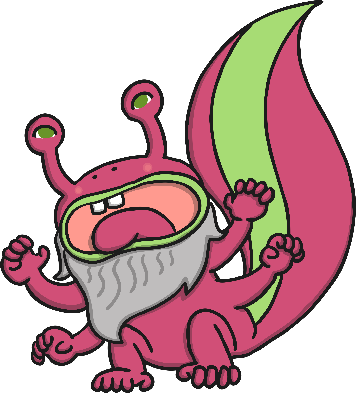 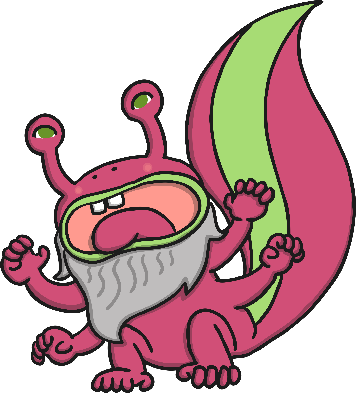 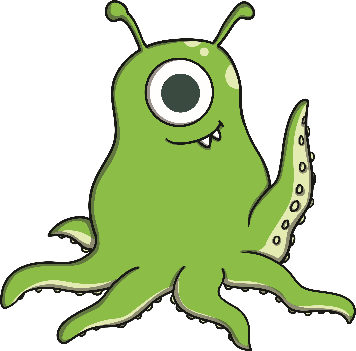 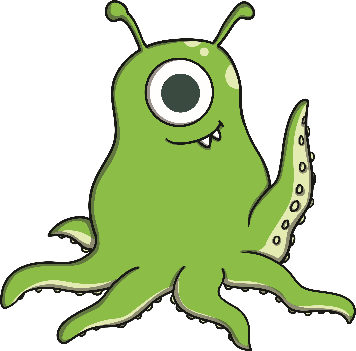 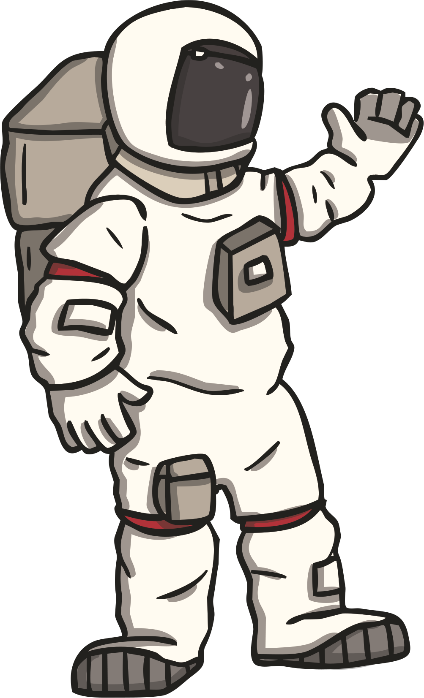 next
Click on the aliens to move them.
Lots of aliens live on this planet. Can you put them into pairs?
Once the aliens are in pairs, are there any odd ones left over?
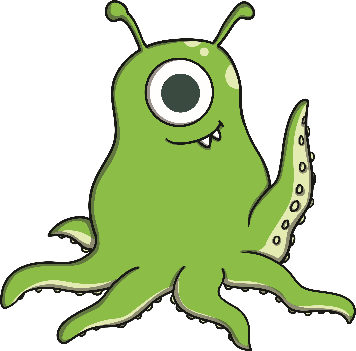 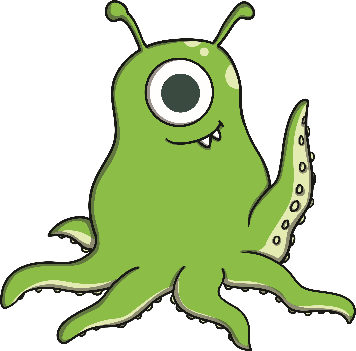 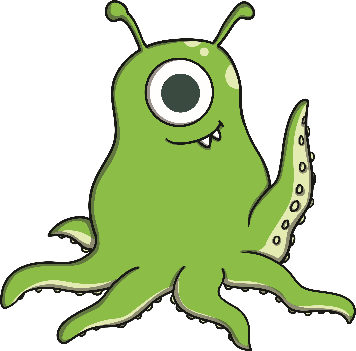 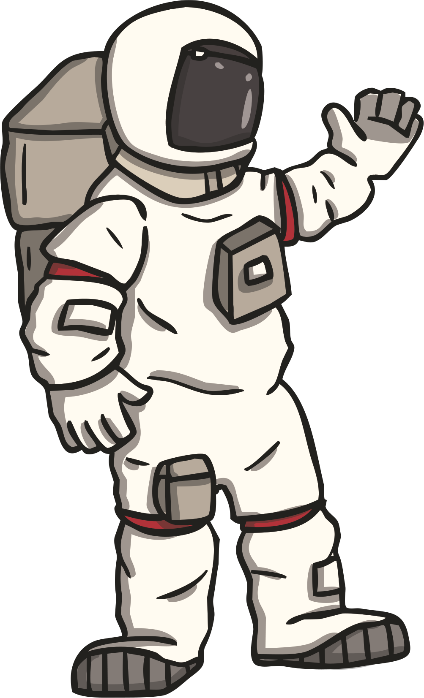 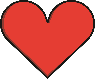 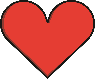 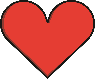 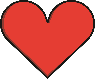 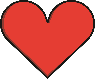 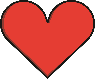 next
Click on the alien to move it.
Lots of aliens live on this planet. Can you put them into pairs?
How many aliens live on this planet? Can you put them into pairs without an odd one left over?
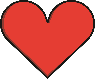 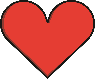 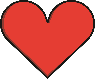 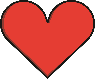 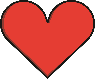 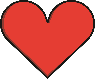 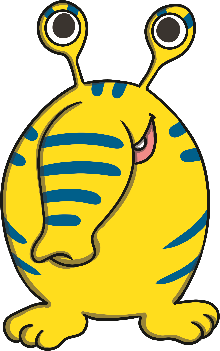 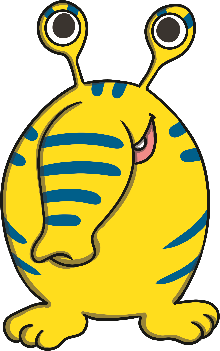 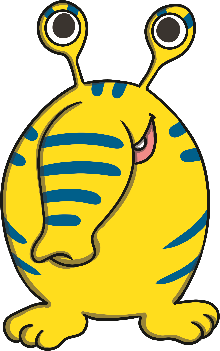 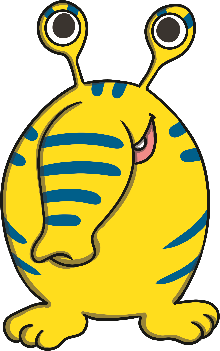 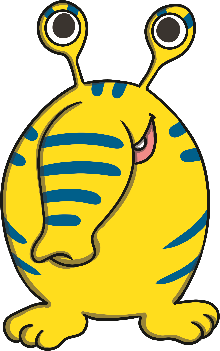 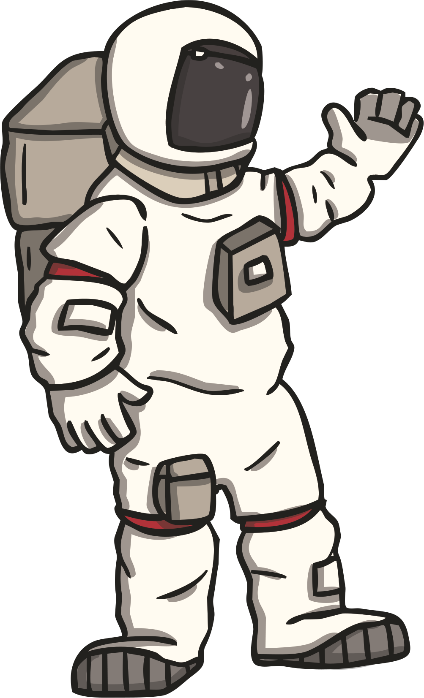 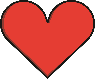 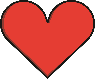 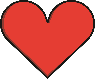 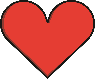 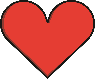 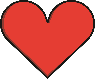 next
Click on the aliens to move them.
Lots of aliens live on this planet. Can you put them into pairs?
How many aliens live on this planet? Can you put them together in pairs? What do you notice?
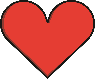 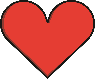 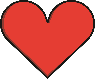 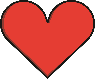 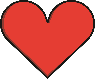 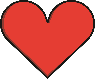 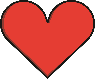 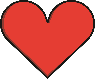 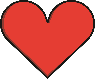 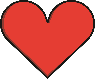 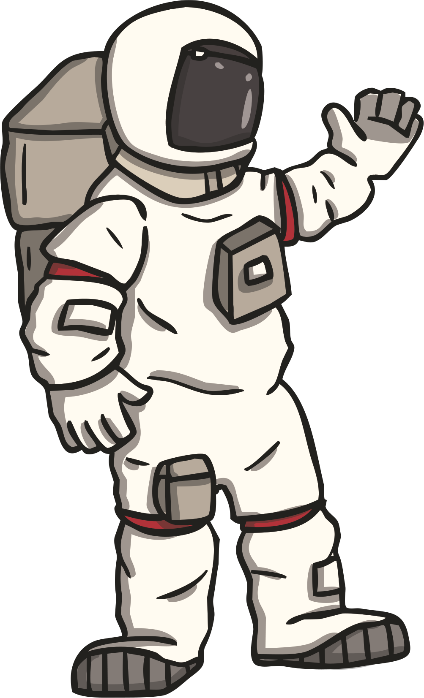 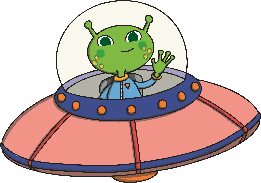 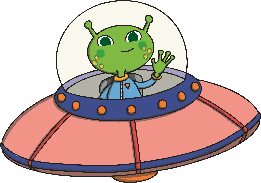 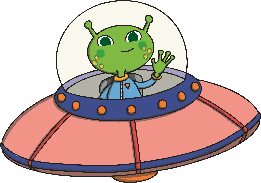 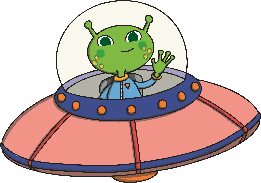 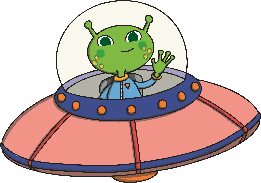 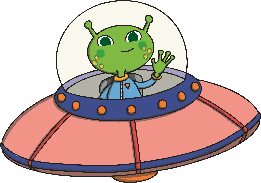 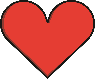 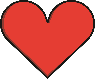 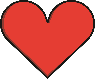 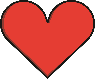 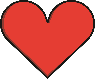 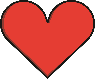 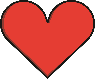 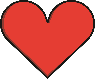 next
Click on the aliens to move them.
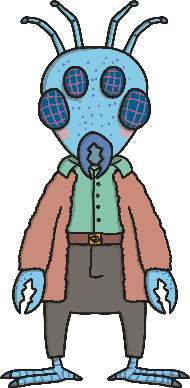 Lots of aliens live on this planet. Can you put them into pairs?
Oh look! Another alien is landing on this planet.
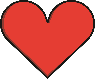 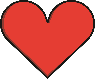 How many aliens are on this planet now? How many pairs are there?
How many more aliens would be needed to make another pair?
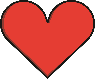 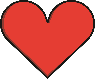 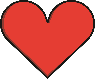 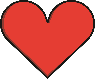 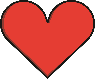 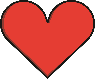 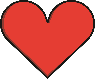 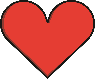 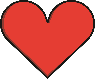 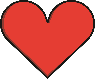 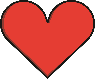 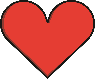 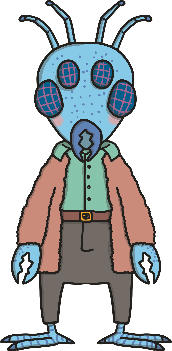 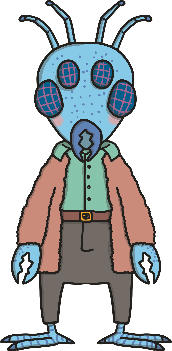 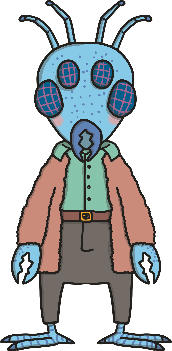 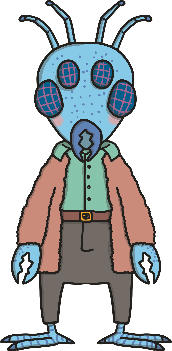 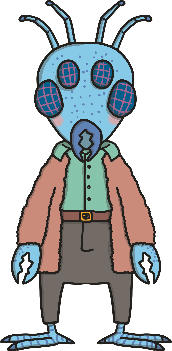 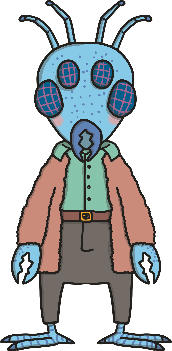 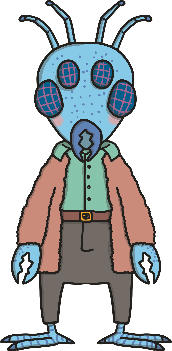 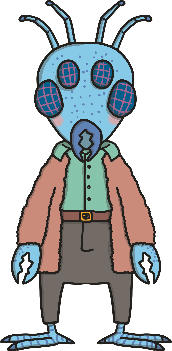 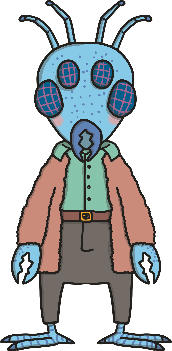 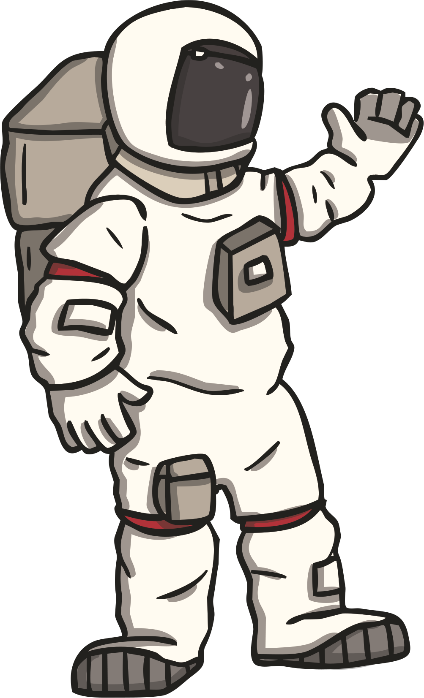 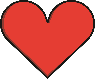 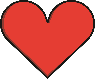 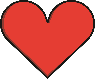 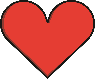 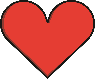 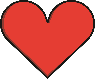 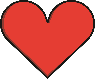 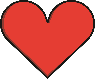 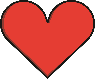 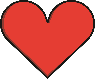 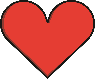 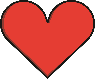 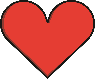 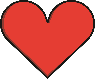 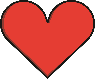 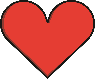 finish
Click on the aliens to move them.
What a lot of aliens! Well done for putting them into pairs.
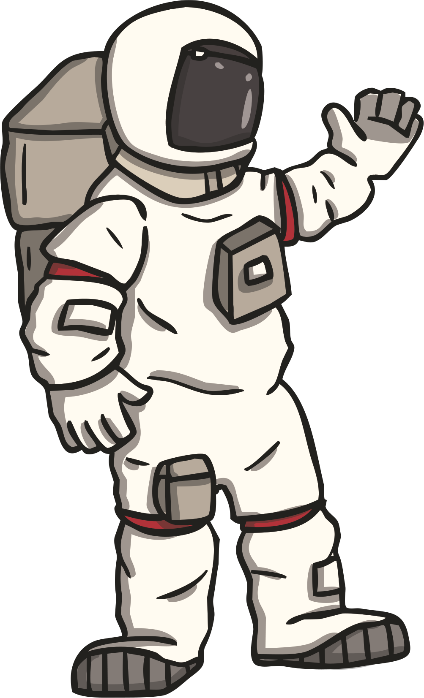 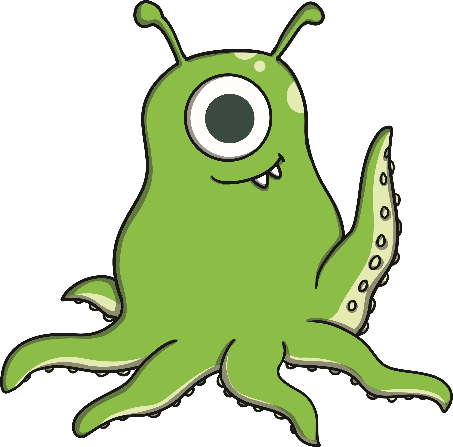 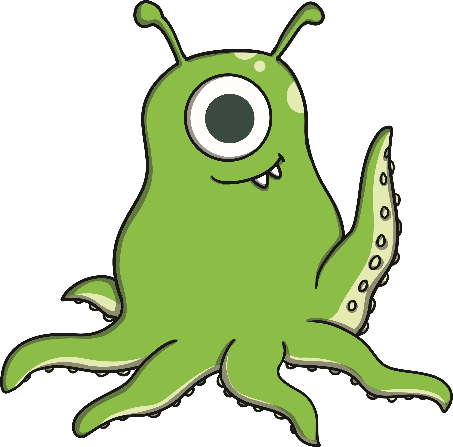